Kalite Araçları
Ders- 5
Kalite Araçları
Kalite araçları Toplam Kalite Yönetiminde mal ve hizmet üretimi sırasında ortaya çıkan hataların elemine edilmesi için gerekli olan enformasyonu sağlama, çözüme başlama noktasını belirleme ve çözümden sonra olası iyileştirmeleri görebilmek için kullanılan istatistiksel yöntemlerdir.
Kalite Araçları
Kalite araçları genellikle;
Üretim sürecini tanımlamada
Mevcut problemlerin tespitinde
Çözüme kavuşturulması gereken problemlerin önceliklendirilmesinde
Elde edilen iyileştirmelerin ne kadar olduğunun tespitinde kullanılır.
Kalite Araçları
Kalite araçlarını kullanabilmeniz için üretime ilişkin (mal veya hizmet) her türlü veriye ulaşabiliyor ve amaca uygun düzenlenebiliyor olmak gerekir. Aksi takdirde kalite araçlarından yararlanmak çok zordur.
Kalite Araçları
Kalite Araçları
Toplam Kalite Yönetiminin Eski 7 Aracı
Süreç akış diyagramı
Süreç akış diyagramı
Çetele diyagramı
Çetele diyagramları tablo şeklinde hazırlanan basit veri sunma araçlarıdır ve bir sürecin geliştirilmesinde olasılıkları elemede yardımcı olma potansiyeline sahiptir.
Dağılım (serpme) diyagramı
Histogram
Süreç içerisindeki değişim miktarını göstermek ve değer verilerden normal bir çan eğrisi oluşmamışsa süreçle ilgili problemi tanımlama açısından önemlidir.
Sebep-sonuç diyagramı
Beyin fırtınası sonrası ortaya atılan problemlerin belli konu başlıkları altında toplanarak problemlerin temel faktörlerine erişmeye yönelik sistematik bakış sunar.
Pareto
Kontrol Kartları
Bir hastanede çalışanlarının izin almaksızın yaptıkları devamsızlığın azaltılmasına yönelik kontrol tablosu oluşturulmuştur.

Devamsızlığın alt ve üst kontrol limitleri içerisinde olup olmadığını belirlemek önemlidir.

Eğer alt ve üst limitleri içerisinde olmayan hataların zaman boyutunda tespit edilip mercek altına alınmasını sağlamaktadır. 

SPSS aracılığı ile sürecin alt ve üst kontrol limitlerini belirlemek mümkündür.
Kontrol Kartları
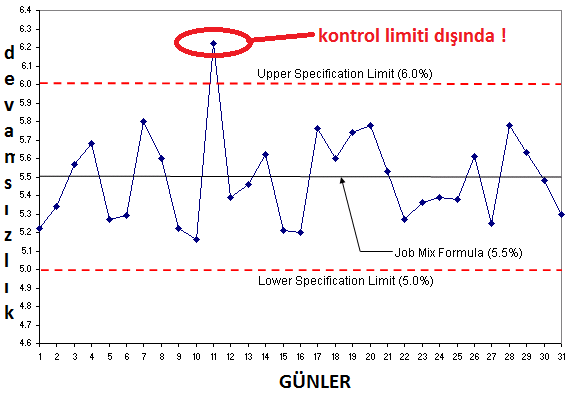 Toplam Kalite Yönetiminin Yeni 7 Aracı
İlişki diyagramı
Belli bir konu ile ilgili olarak belirlenen çok sayıda fikir, düşünce ve konuyu aralarındaki ilişkileriler  bazında grafiksel olarak gösterimini içerir.

Üretim sürecine ilişkin çok sebep-sonuç ilişkileri ortaya koyarak üretim hatalarını tespitinde güçlü bir analitik görüş sağlar.

Sebep-Sonuç diyagramına benzer; ancak ilişki diyagramı üretim sürecinin işleyişine uygun şekilde oluşturulur.
Yakınlık diyagramı
Sebep-sonuç diyagramı ile ilişki diyagramının birleşimi sonucu ortaya çıkar.
Ağaç diyagramı
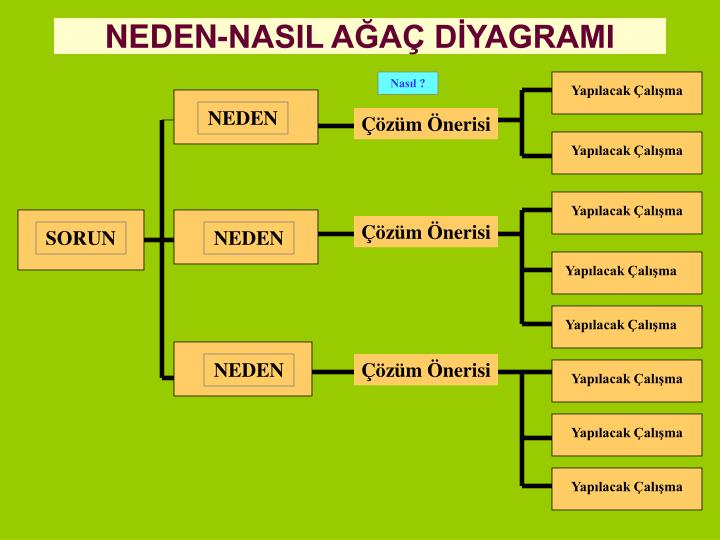 Bir sonuca ulaştıracak tüm yolları şematik olarak gösteren bir araçtır. Böylece iyi tanımlanmış ve uygulanabilir bir eylem planı hazırlamayı mümkün kılar. İzlenecek stratejilerin sistematik ve mantıksal  olarak gelişmesine imkan sağlar.
Genel amaçların özel uygulama detayına indirgenmesi gerektiğinde elverişlidir.
Matris ve matris veri analizi, iç içe geçmiş karmaşık faktörler bulunduran üretim süreçlerinin analizinde, büyük miktarda veri içeren uygunsuzlukların sebeplerinin analizinde, pazar analizi sonuçları ile gösterilen istenen kalite seviyelerinin algılanmasına kullanılır.
Süreç karar program tablosu
Yöneylem araştırmalarında kullanılan süreç karar programının uygulanmasıdır.
İstenilen çıktıya ulaşmayı etkileyen faktörlerin ortaya çıkardığı tahmin edilen farklı çözüm alternatiflerinin tercih edilmesinde kullanılışlı bir kalite aracıdır.
Tahmin etme işlemi belirli notasyonlar doğrultusunda matematiksel hesaplamaları gerekli kılar.
Süreç karar program tablosu
Bir Reklam Şirketi üç farklı medyada, televizyon, radyo ve dergi, reklam kampanyası planlamak istemektedir. Reklam programının amacı, mümkün olan en fazla sayıdaki potansiyel müşteriye ulaşmaktır ve reklam vermek isteyen bir şirket çeşitli şartlarda 800. 000 tl’den fazla harcama yapamamak istemektedir. Pazar araştırmasının sonuçları  ise aşağıda verilmiştir:
A ve B olmak üzere farklı medya kombinasyonlarından oluşan bu çözüm önerileri rasyonel karar vermede kullanılacaktır.
Ok diyagramı
Ok diyagramları belli bir üretim süreci içerisinde birbiriyle koordineli gitmek zorunda olan faaliyetlerin planlaması ve düzenlenmesinde kullanılır.
Bir planı uygulamaya almak için gerekli olan işler arasındaki ilişkiyi gösteren bir ok ağı ve bağlantı noktalarından oluşur.
Özellikle zaman ve bütçe kısıtlarına bağlı kalarak program veya projelerin başarılı bitirilmesi açısından önem taşır.